PARALARIMIZ
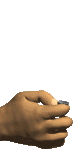 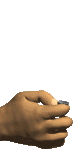 PARA NEDİR ?
Karşılığında  mal  ya da  hizmet  aldığımız  değişim  aracına  para  denir.
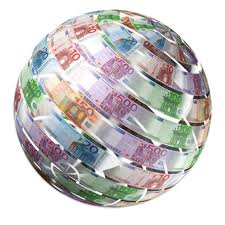 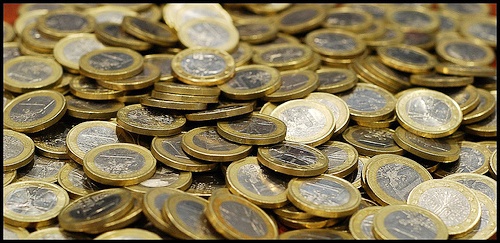 Parayı  ilk olarak  Lidyalılar  yaklaşık  2700  yıl  önce  bulmuşlar  ve  kullanmışlardır.
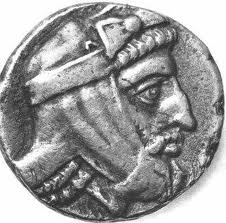 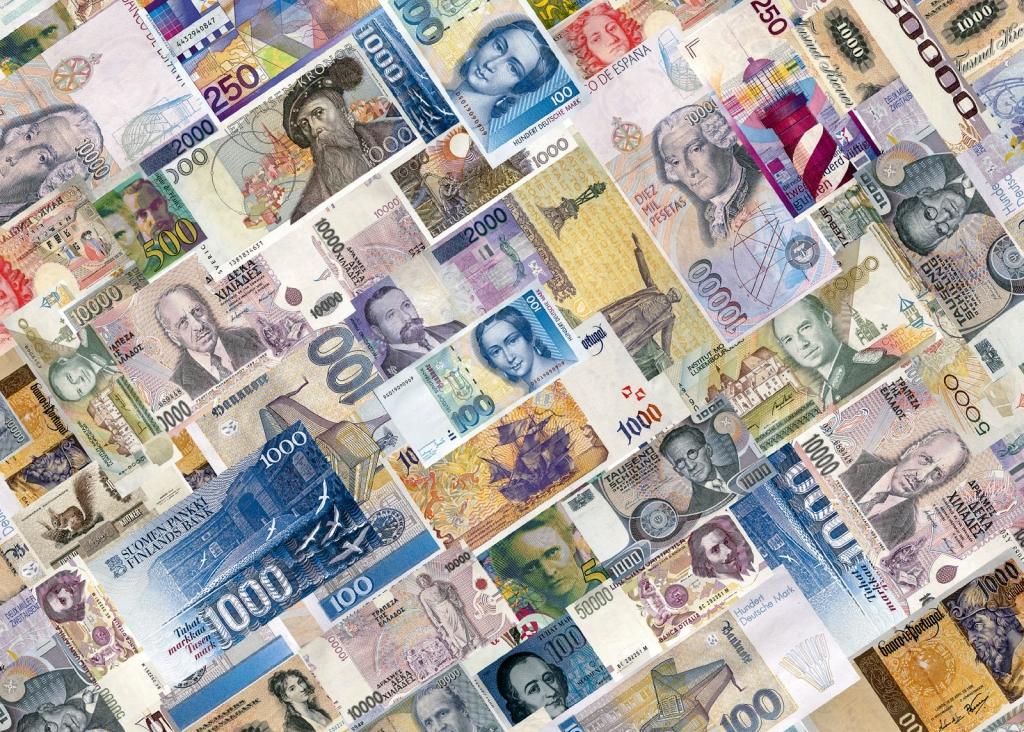 Her ülkenin bir para  birimi ve logosu vardır.
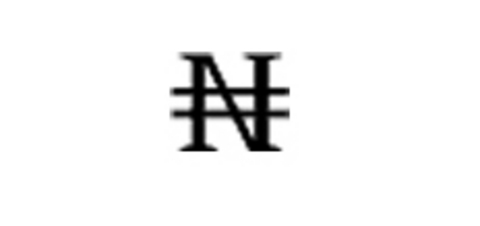 Nijerya:  Nairası
Hindistan: Rupi
Meksika:  Peso
Rusya:  Ruble
Çin : Yuan
Kuzey Kore : Won
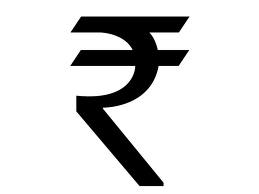 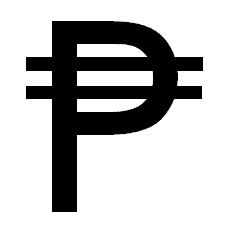 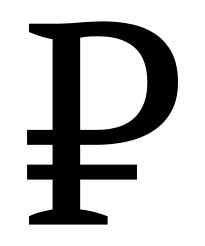 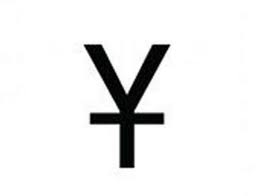 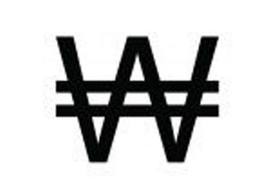 Dolar , Amerika’ nın   para birimidir.
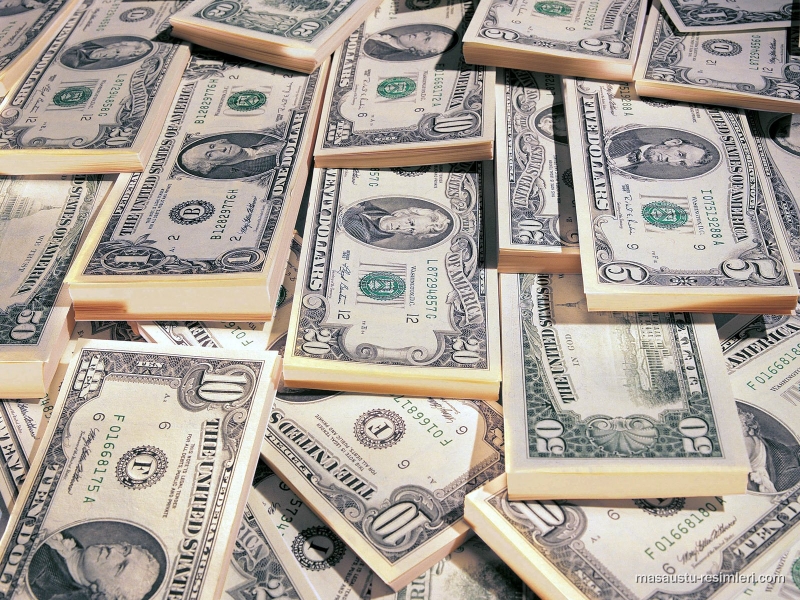 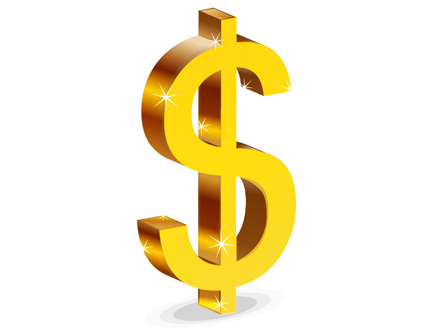 Euro ise Avrupa’ nın  para birimidir.
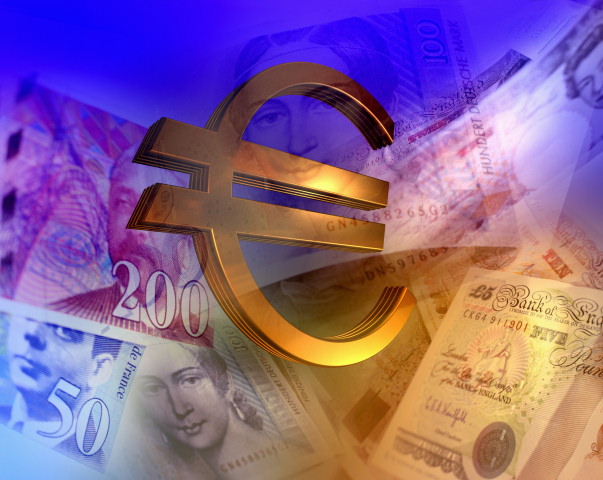 Yen, ise Japonya’ nın  para birimidir.
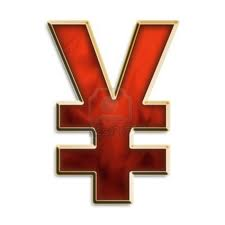 Türkiye Cumhuriyeti’ nin para birimi ise
Türk Lirası’ dır.
Türk Lirası , kısaca  TL  harfleri  ile  gösterilir. Simgesi ise aşağıdaki  gibidir.
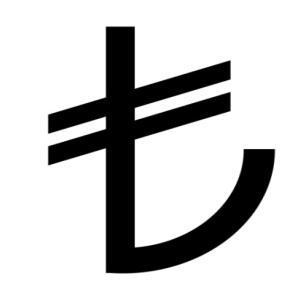 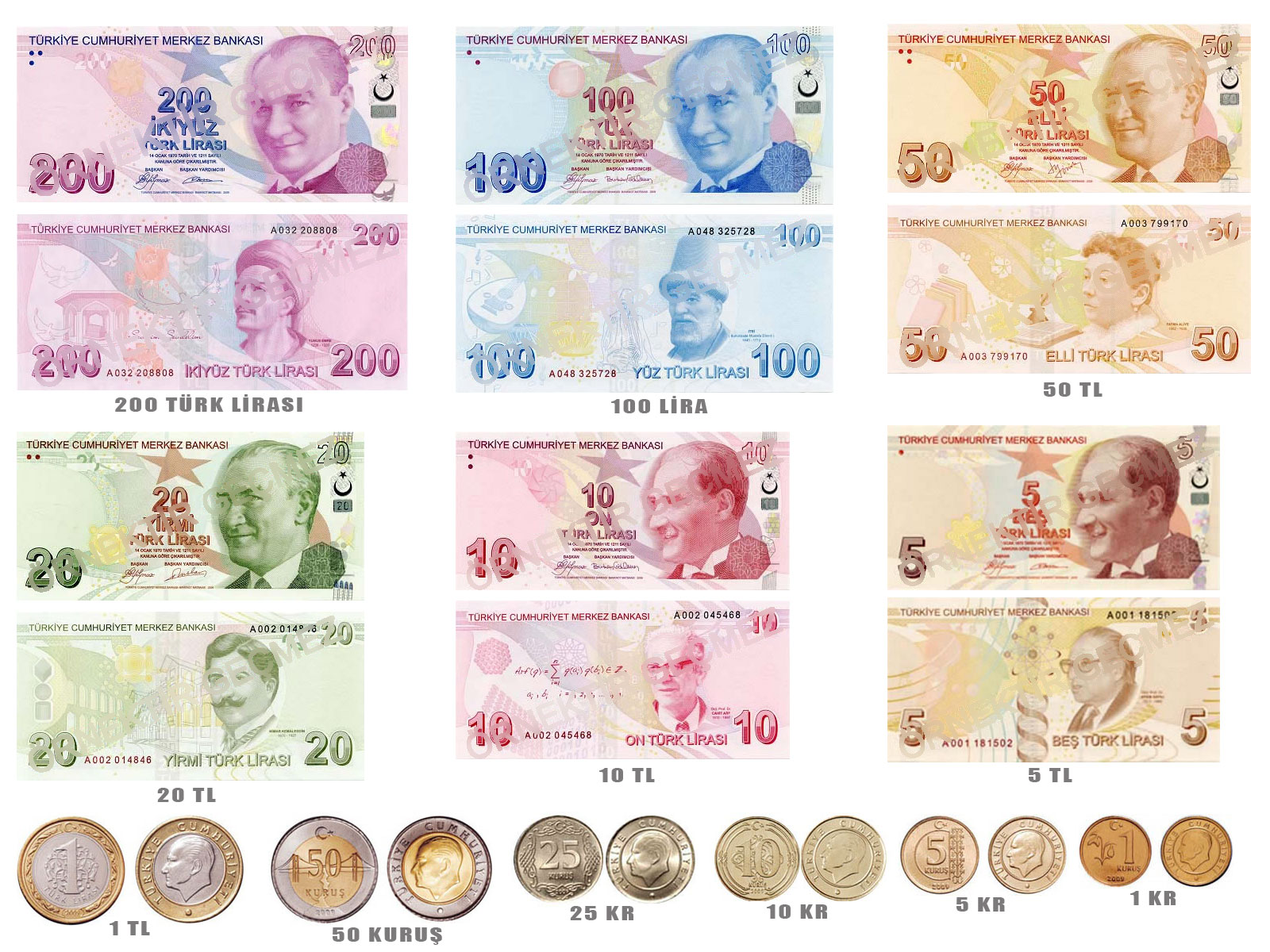 Türk Lirası’ nın basımını  
Merkez  Bankası adı verilen bir banka yapar.
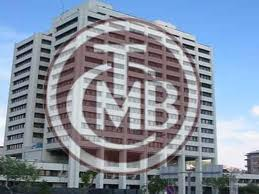 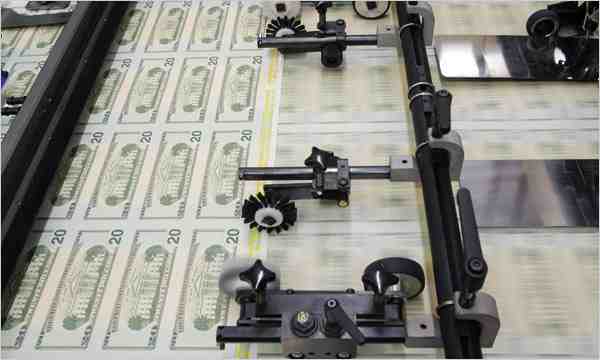 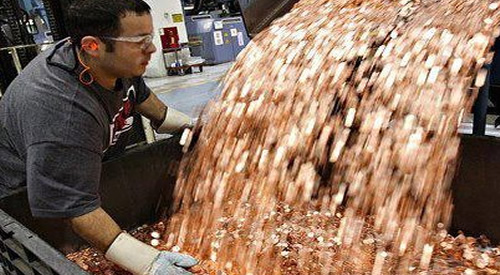 Merkez  Bankası tarafından basılmayan paralara sahte para denir. Sahte para basmak suçtur.
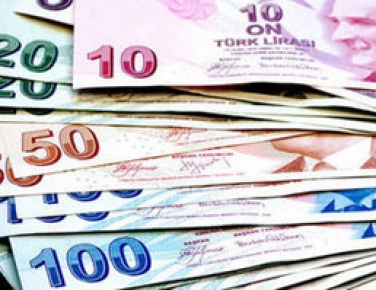 Merkez  Bankası tarafından basılan kağıt paralara banknot denir. Kağıt paraların değeri genelde büyüktür.
Banknotlar ( Kağıt Paralarımız )
Altı farklı değerde banknotumuz vardır. Bunlar ; 
5 TL , 10 TL , 20 TL , 50 TL , 100 TL , 200 TL
BANKNOTLARIMIZ  ( KAĞIT  PARA ) VE  RENKLERİ
TL’lik banknotun rengi kahverengidir,

10  TL’lik banknotun rengi kırmızıdır,

20  TL’lik banknotun rengi  yeşildir,

50  TL’lik banknotun rengi  sarıdır,

100 TL’lik banknotun rengi  mavidir,

200 TL’lik banknotun rengi  mordur,
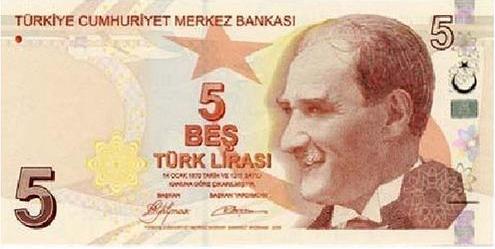 İşte  bu  
5  TL’ dir. Arkasında  bilim adamımız Aydın Sayılı’ nın 
resmi vardır.
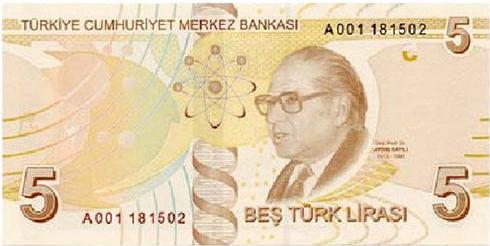 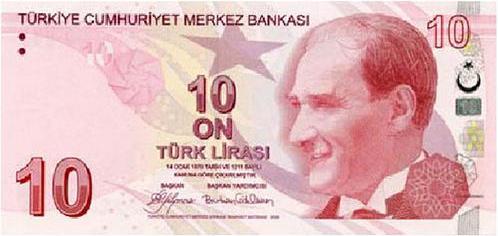 İşte  bu
10  TL’ dir. 
Arkasında  ünlü 
Matematikçi
Cahit Arf’ın
 resmi bulunuyor.
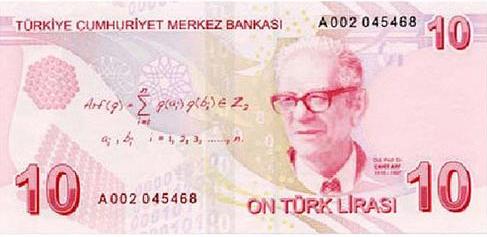 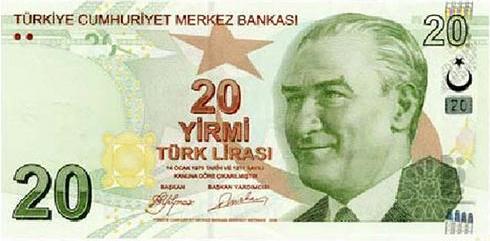 İşte  bu
20  TL’ dir. Arkasında  
 başarılı 
Mimarımız , 
Mimar Kemalettin’in 
resmi bulunuyor.
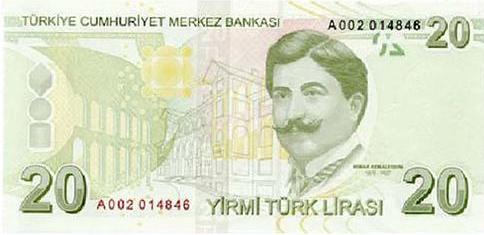 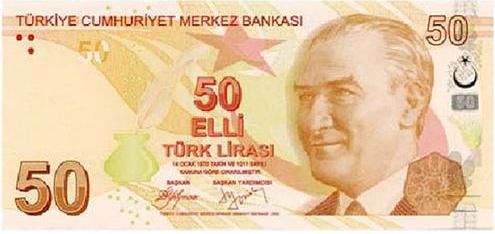 İşte  bu 
 50  TL’ dir. Arkasında  ise
 ilk kadın yazarları-
mızdan
Fatma Aliye  Hanım’ ın  resmi  
vardır.
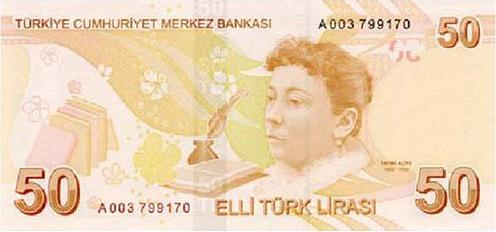 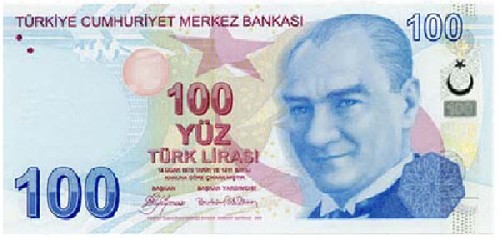 İşte  bu   
 100  TL’ dir. Arkasında  ünlü  bestekar  Itrî’ nin  resmi  vardır. 
Bunu ancak anneler ve babalar kullanabilir.
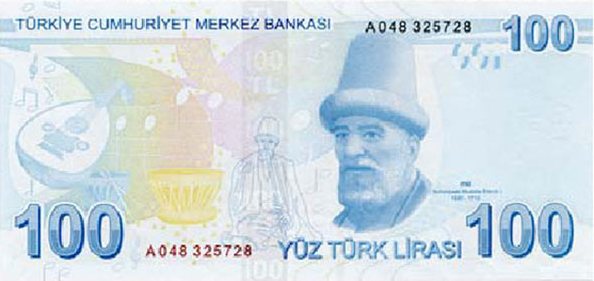 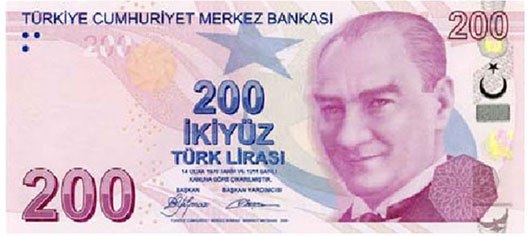 İşte  bu  
200  TL’ dir. Arkasında
değerli şâirimiz
Yunus Emre’ nin 
resmi vardır.
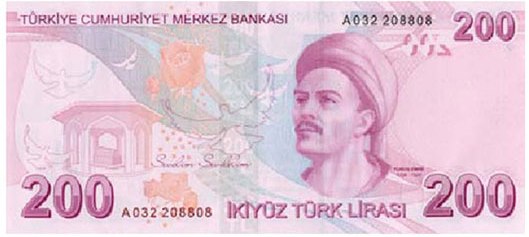 MADENİ  PARALARIMIZ
Kağıt paralara göre değeri daha küçük olan ve metalden yapılan paralara madeni para adı verilir.
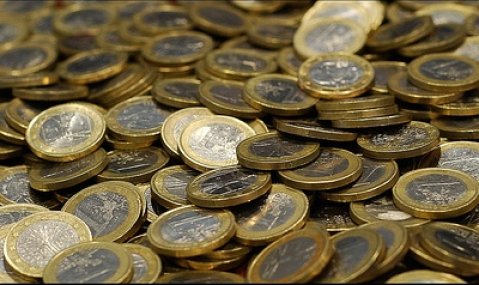 Altı farklı değerde madeni paramız vardır. Bunlar ; 
1 Kuruş , 
5 Kuruş , 
10 Kuruş , 
25 Kuruş , 
50 Kuruş , 
1 Lira’ dır.
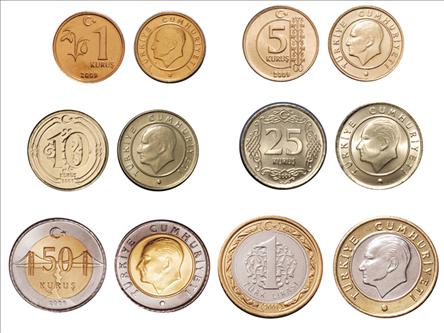 Kuruş , liradan  küçüktür  ve  Kr  harfleri  ile  gösterilir.
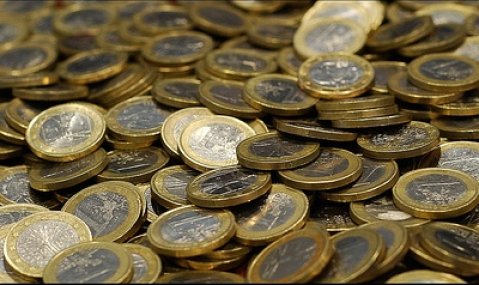 Şimdi de  madeni 
paralarımızı
yakından tanıyalım:
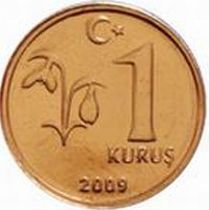 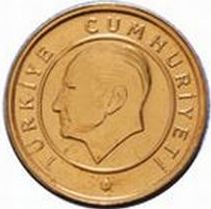 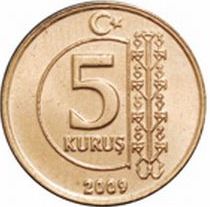 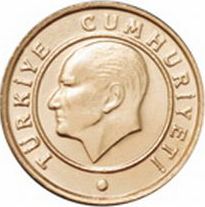 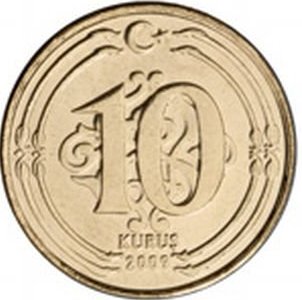 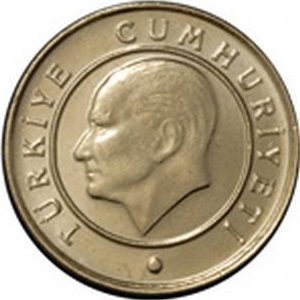 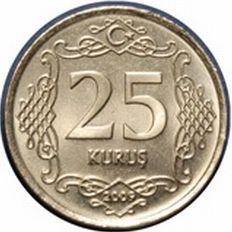 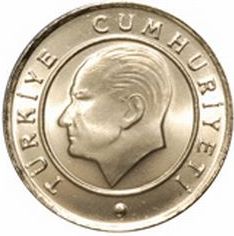 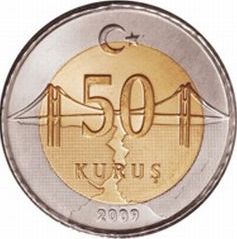 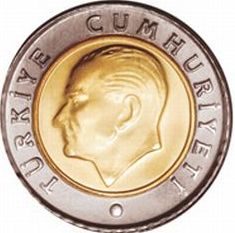 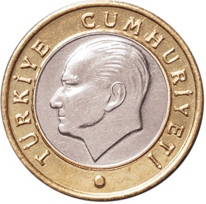 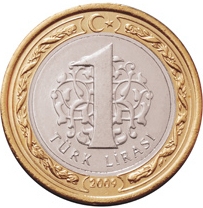 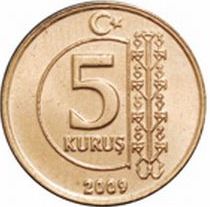 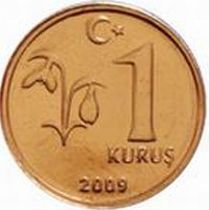 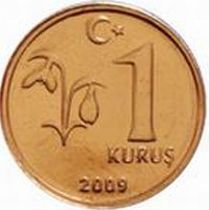 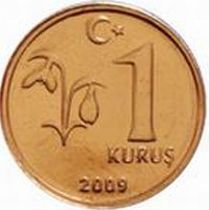 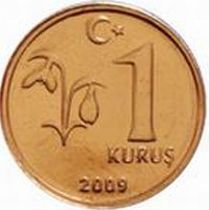 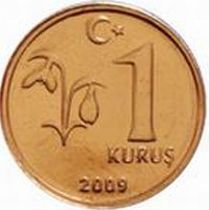 =
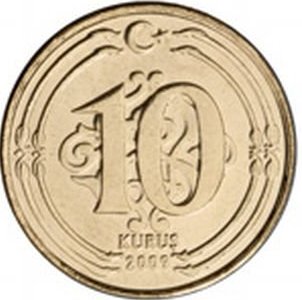 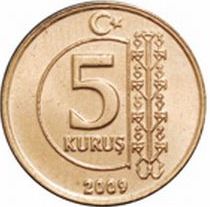 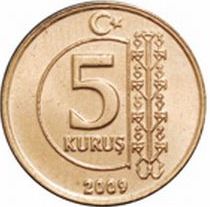 =
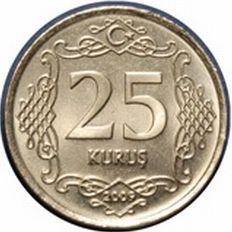 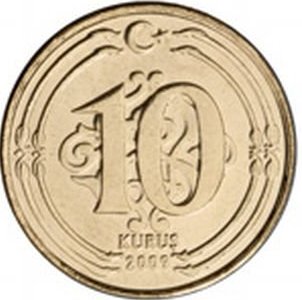 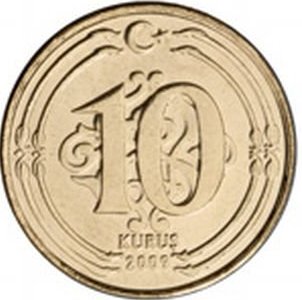 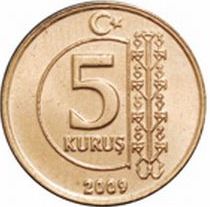 =
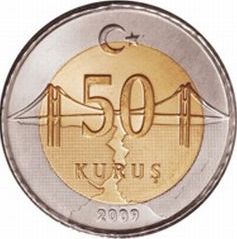 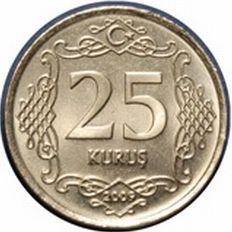 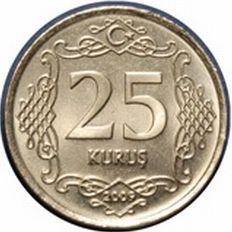 =
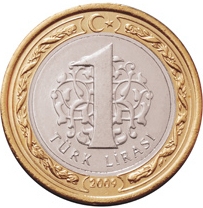 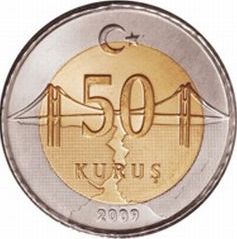 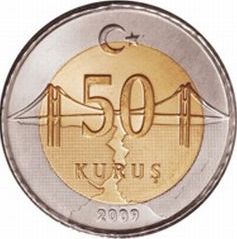 =
1  Türk  Lirası  =  100  Kuruş’ tur.

1  TL  = 100  Kuruş
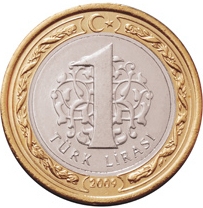 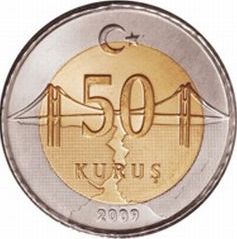 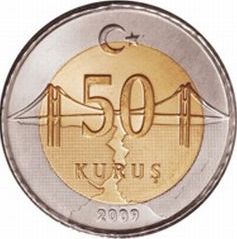 =
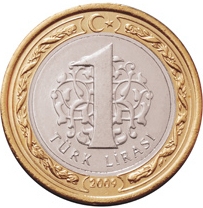 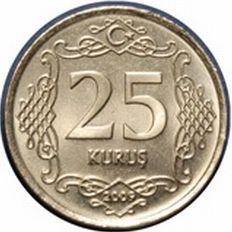 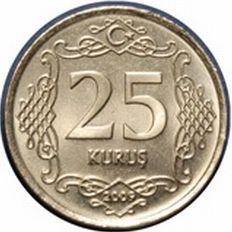 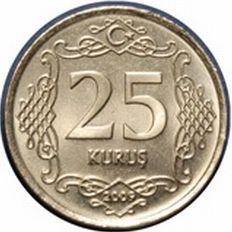 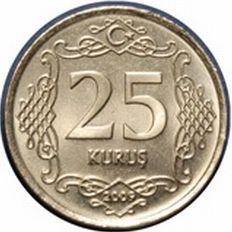 =
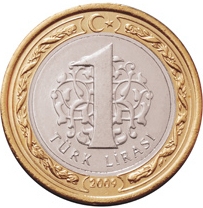 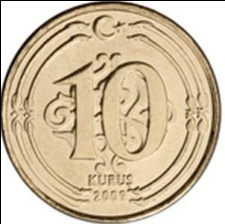 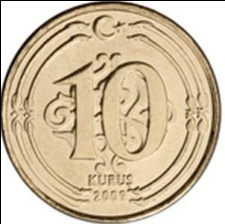 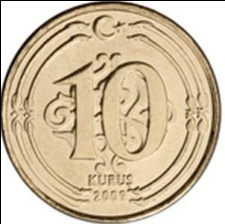 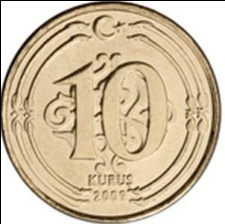 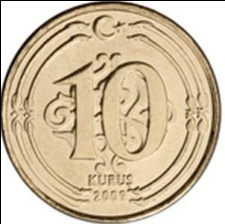 =
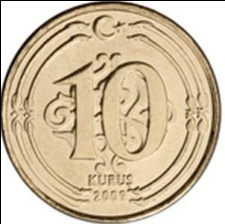 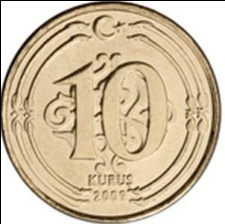 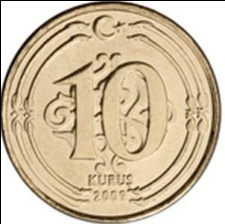 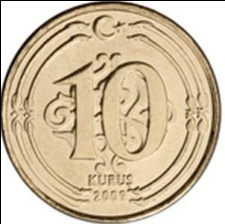 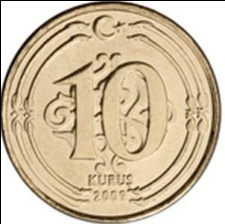 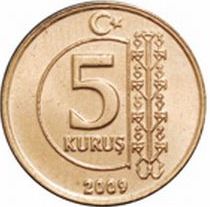 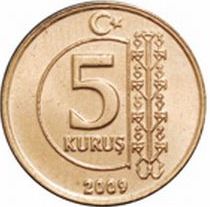 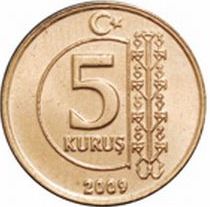 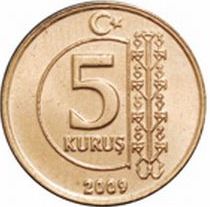 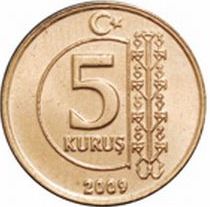 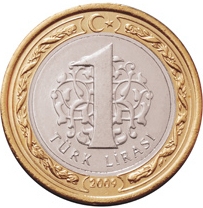 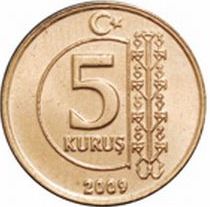 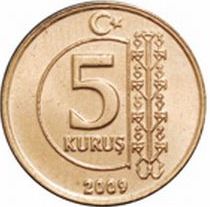 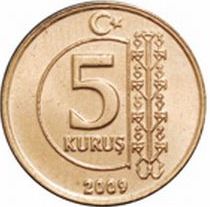 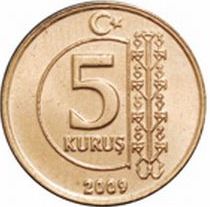 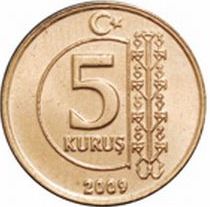 =
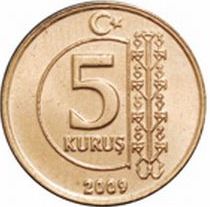 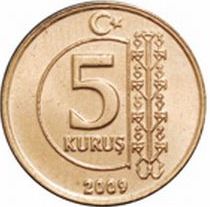 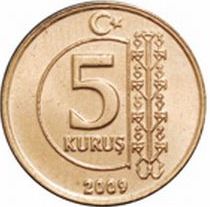 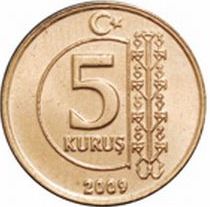 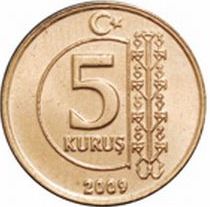 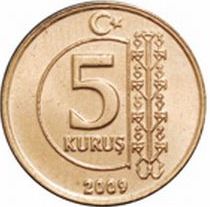 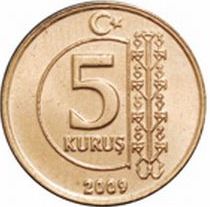 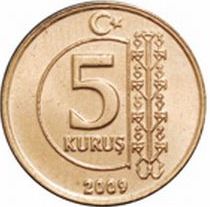 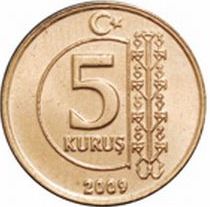 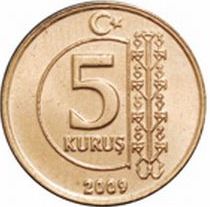 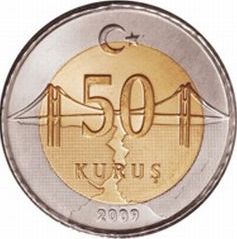 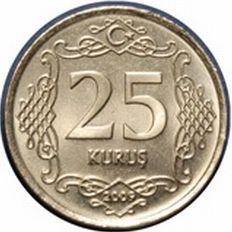 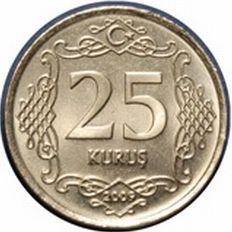 =
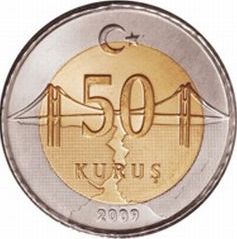 =
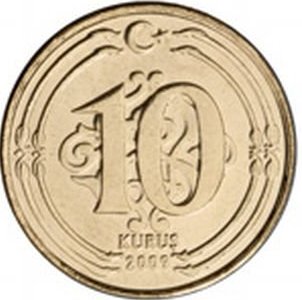 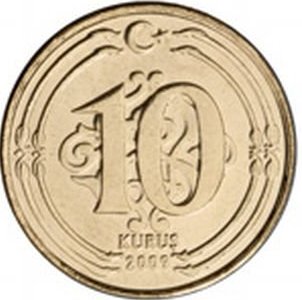 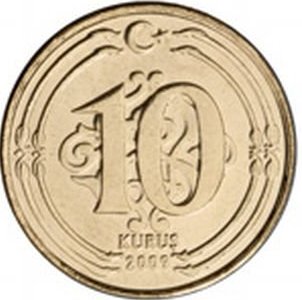 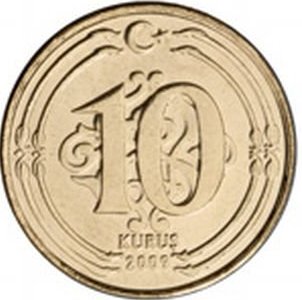 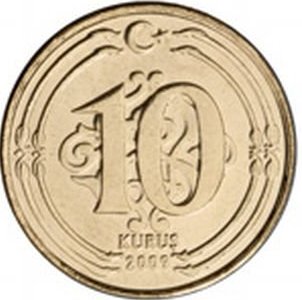 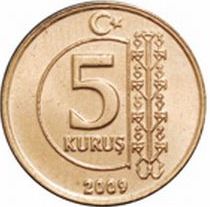 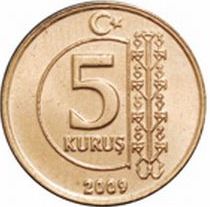 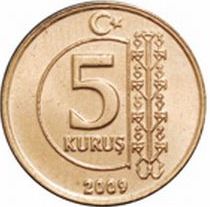 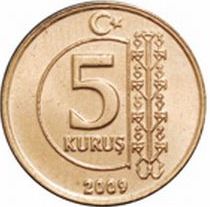 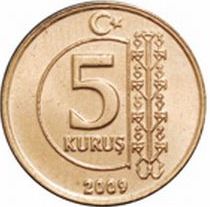 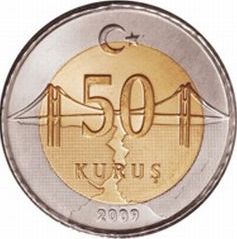 =
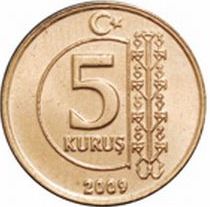 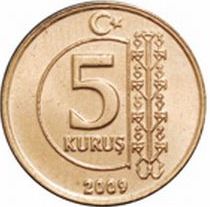 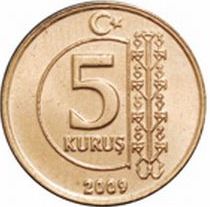 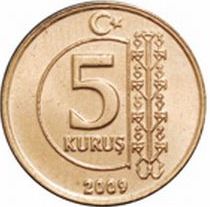 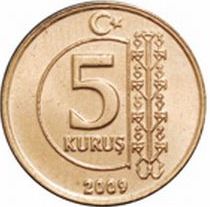 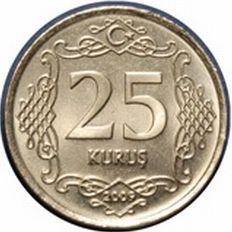 =
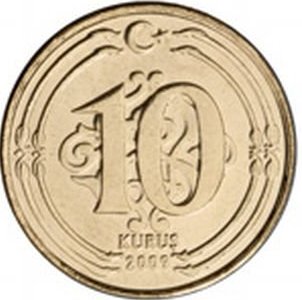 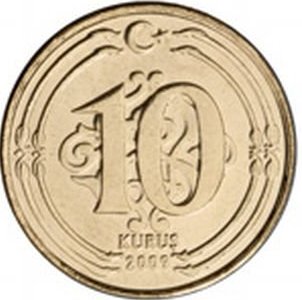 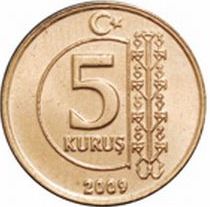 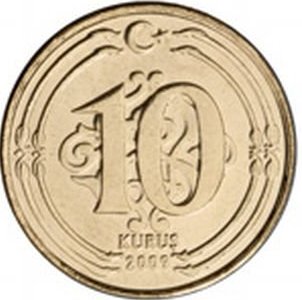 =
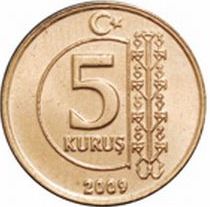 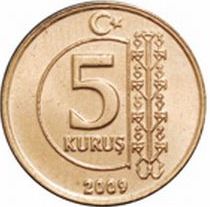 =
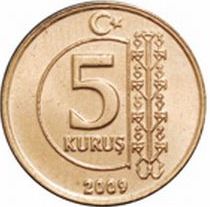 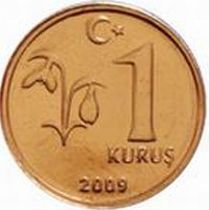 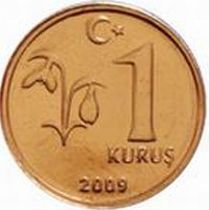 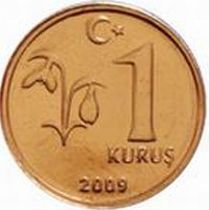 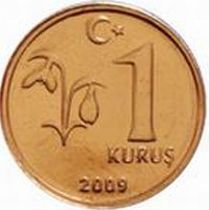 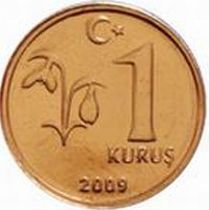 ALIŞTIRMALAR
Aşağıda verilen madeni paraların toplamının ne kadardır?
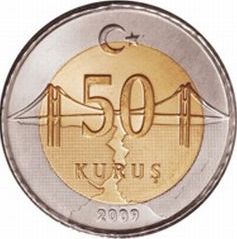 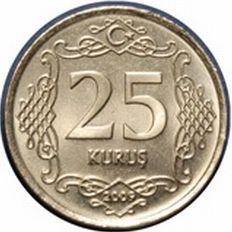 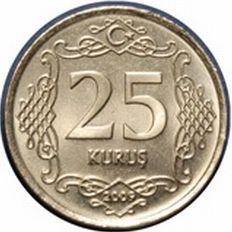 =
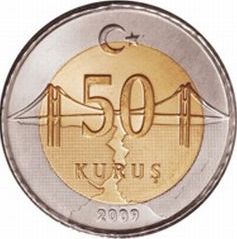 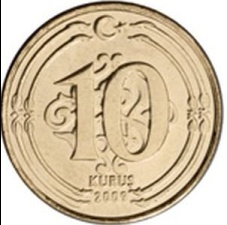 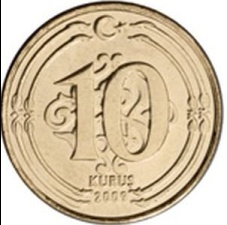 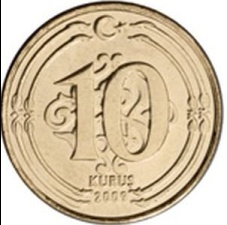 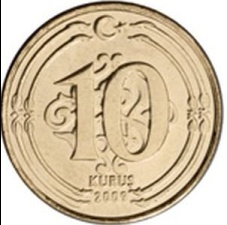 =
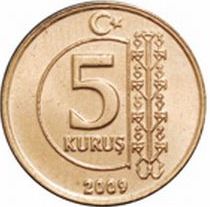 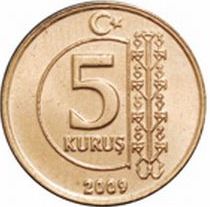 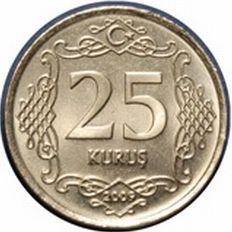 =
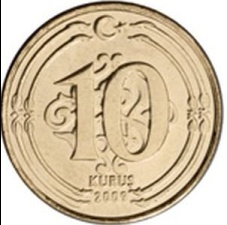 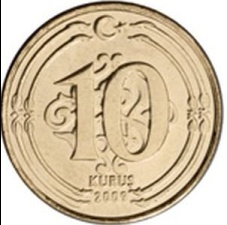 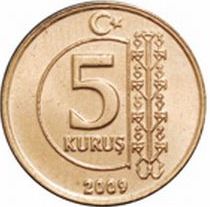 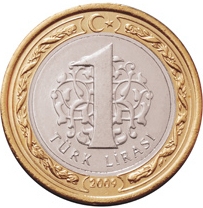 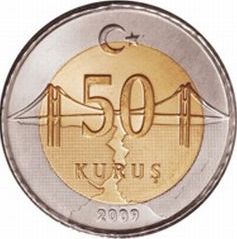 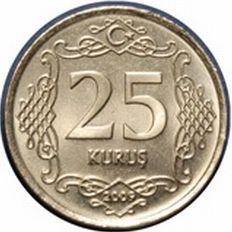 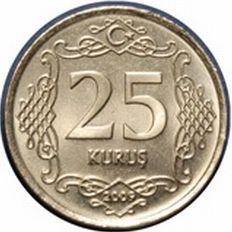 =
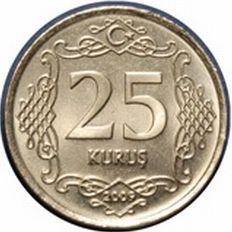 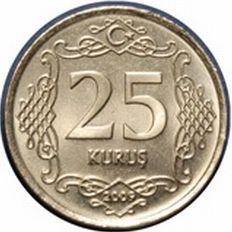 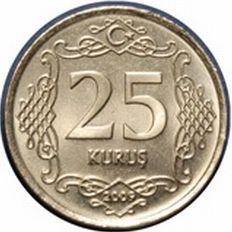 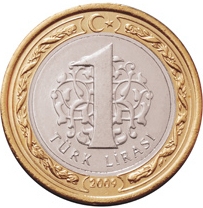 =
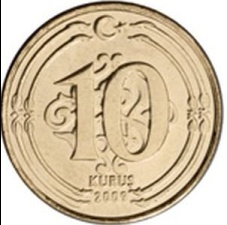 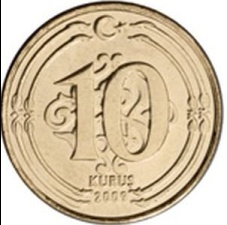 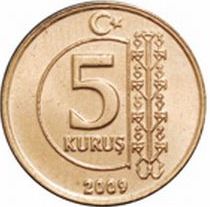 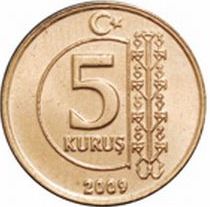 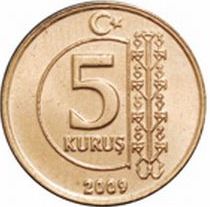 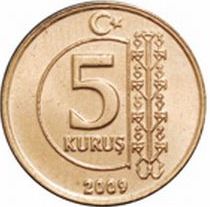 Madeni paraların toplamı kaç kuruştur?
  A -  15 Kuruş     
  B -  10 Kuruş
  C -  30  Kuruş
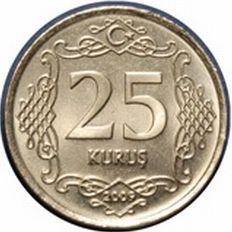 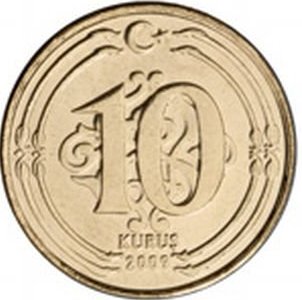 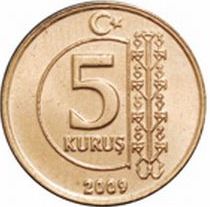 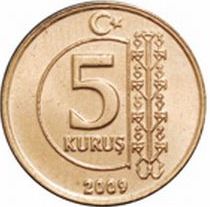 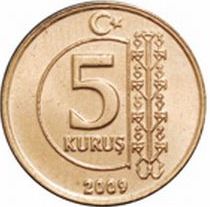 Yukarıdaki madeni paraların toplamı kaç kuruş eder ?
   A -  50 Kuruş     
   B -  10 Kuruş
   C -   25 Kuruş
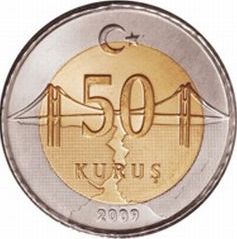 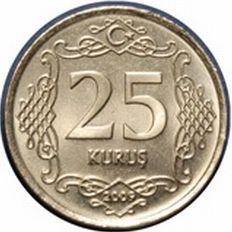 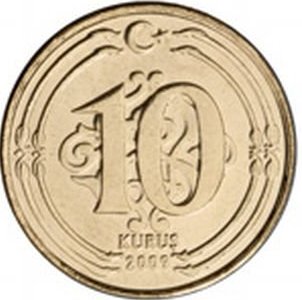 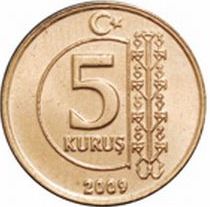 Madeni paraların  toplamının  1 TL  olması  için  kaç kuruş gereklidir ?
   A -  5 Kuruş      
   B -   10 Kuruş
   C -   25 Kuruş
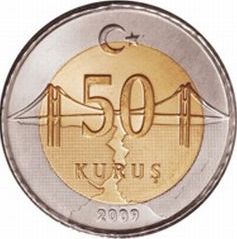 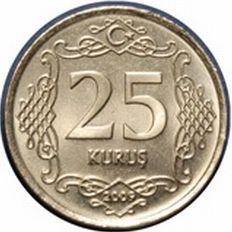 75 kuruşun  1  TL  olması  için  kaç kuruş  gereklidir ?
   A - 50 Kuruş       
   B - 10 Kuruş
   C -  25 Kuruş
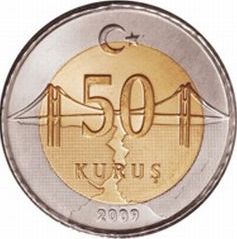 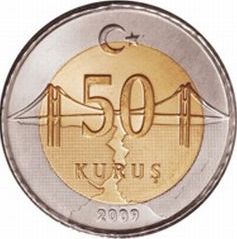 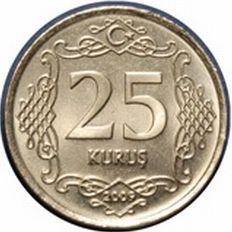 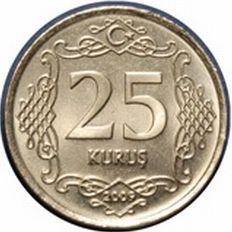 2  TL  olması  için  kaç kuruş  gereklidir ?
            A -  50 Kuruş       B -  10 Kuruş      C -  25 Kuruş
Aşağıdaki  boşlukları  uygun  sayılarla  doldurunuz.
50 Kr  +  50  Kr  =  ………  TL

25 Kr  +  25  Kr  =  ………  Kr

25 Kr  +  25  Kr  +  25  Kr  +  25  Kr  =  …………  TL

50 Kr  +  25  Kr  +  25  Kr  =  …………  TL

25 Kr  +  10  Kr  +  10  Kr  +    5  Kr  =  …………  Kr

50 Kr  +  25 Kr   +  10  Kr  +  10  Kr  +  5  Kr  =  ……  TL

50 Kr  +  50  Kr  +  50 Kr   +  50  Kr  =  …………… TL

50 Kr  +  50  Kr  +  50  Kr  +  25 Kr  +  25  Kr  =  ……. TL
375 kuruşun içinde kaç lira vardır?

       A-3		B-2		C-1


999 kuruşu lira ve kuruş olarak  nasıl yazarız?
 A-   9 TL   9 Kr		
B-  99 TL  90 Kr		
C-     9 TL  99 Kr
[Speaker Notes: 100 Kr = 1 TL olduğunu unutmayalım!]
HAZIRLAYAN:
M. NAZAN GÖKŞEN 
ANTAKYA - HATAY